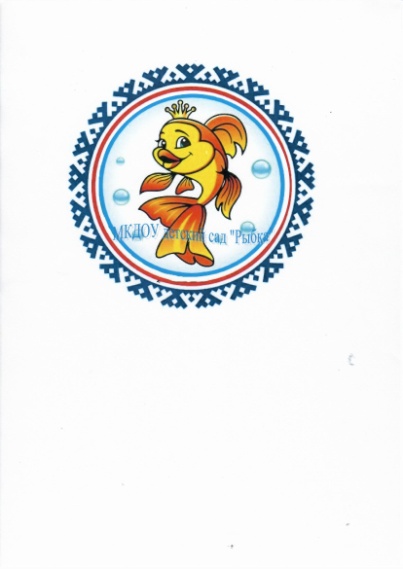 Муниципальное бюджетное дошкольное образовательное учреждение детский сад «Рыбка»
Отчет о внедрении модели «Острова успеха»
Дополнительная общеразвивающая программа 
«Страна маленького гения»
1 год обучения
5-6 лет
Тазовский, 2020
1
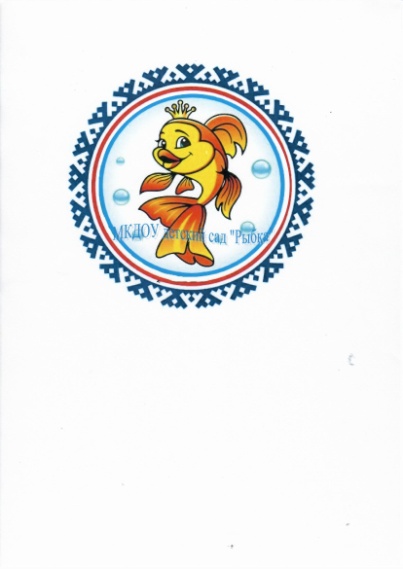 2
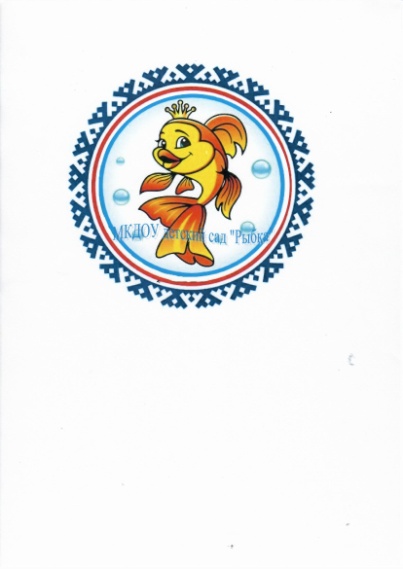 Особенность программы
Предварительная работа

Задачи погружения:
 -повысить информированность детей об особенностях различных профессий; 
- развивать коммуникативные способности;
- развивать инициативность и творческие способности.
3
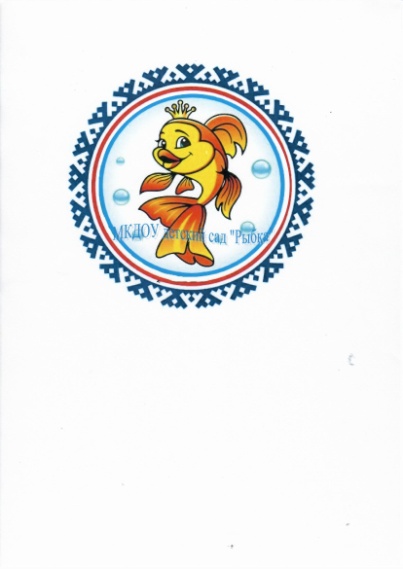 Учебно – тематический план
4
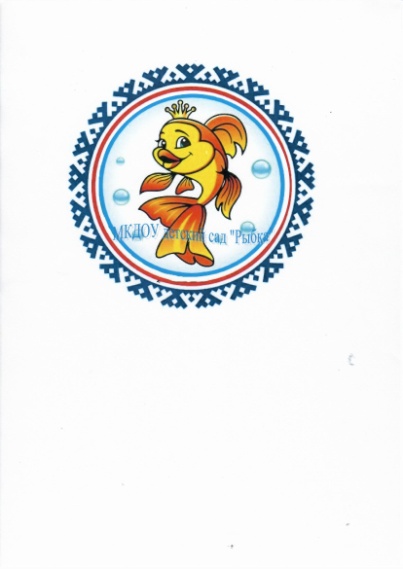 Содержание программы
5
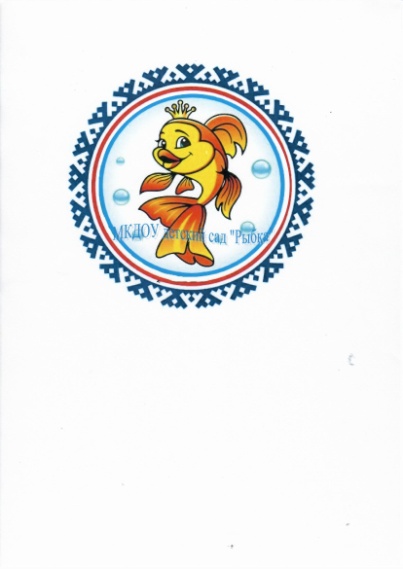 Ожидаемые результаты


К концу обучения воспитанники должны знать и уметь:
- не менее 5 профессий в каждой отрасли и определять их по видам деятельности;
- за ограниченное время выбирать, определять, исключать и предлагать не менее двух вариантов решений на поставленные задачи во время погружения в отрасли или профессии;
- знать минимальный набор орудий труда к каждой отрасли или профессии, владеть на уровне дошкольного возраста некоторыми из них;
- участие в творческих конкурсах, выставках, концертах.
6
29.05.2019г. «Каким бывает художник?»
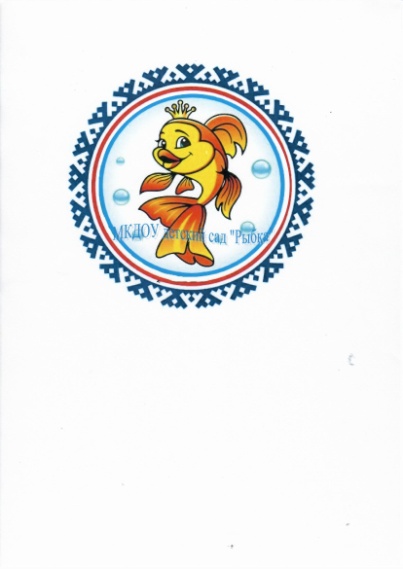 Портал «Искусство»
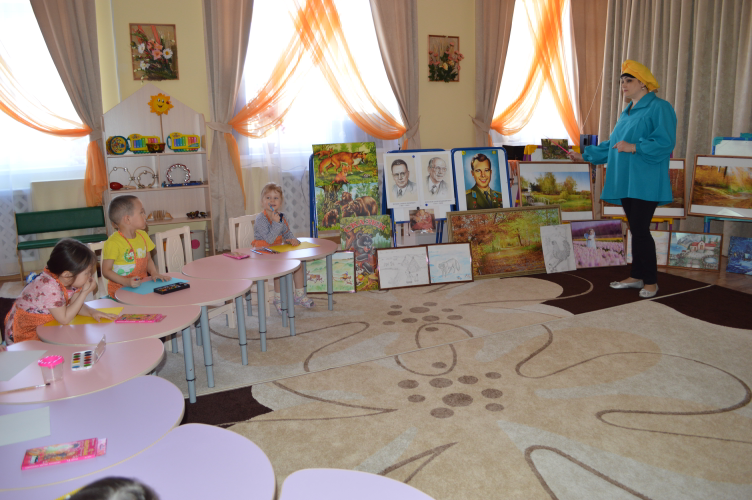 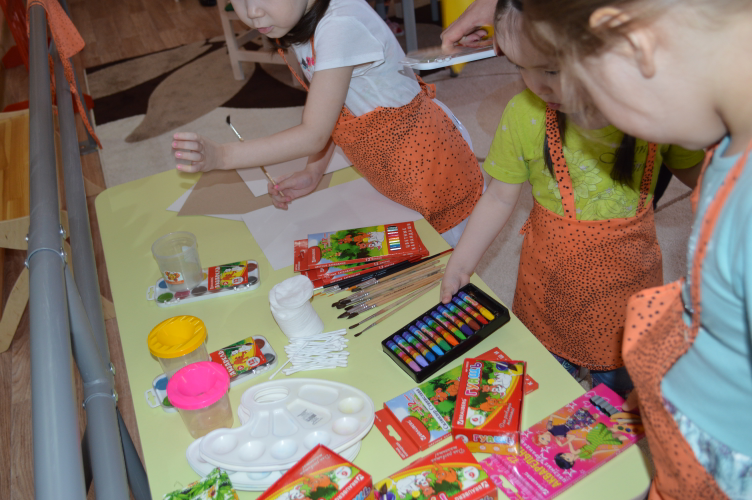 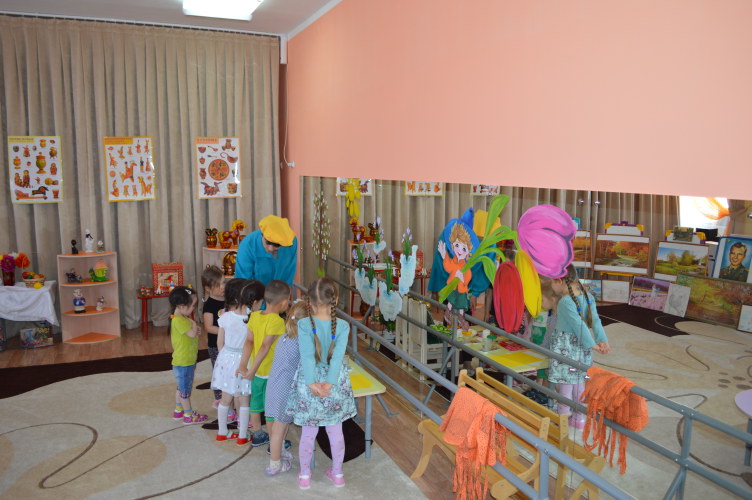 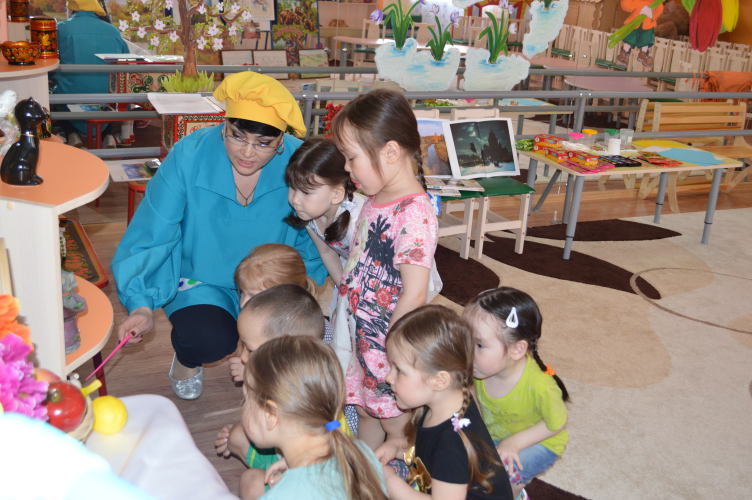 Банк профессий: художник, иллюстратор, мастер народной росписи, гончар, художник реставратор, дизайнер шрифта
Отрасль «человек-художественный образ»
7
10.09.2019г. «Академия Фиксиков»
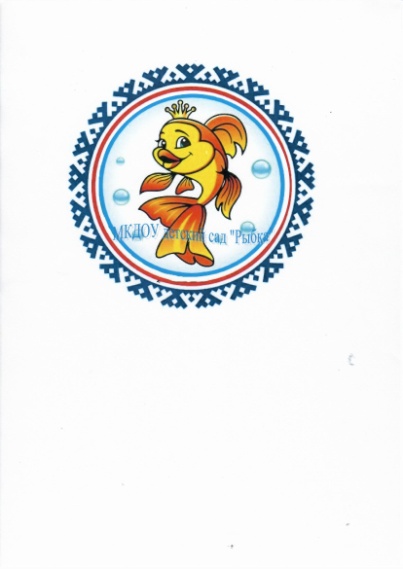 Портал «Семиотика»
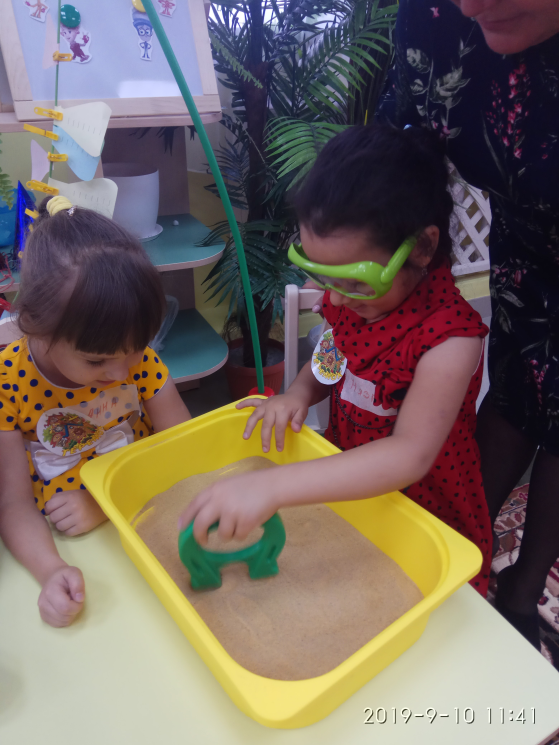 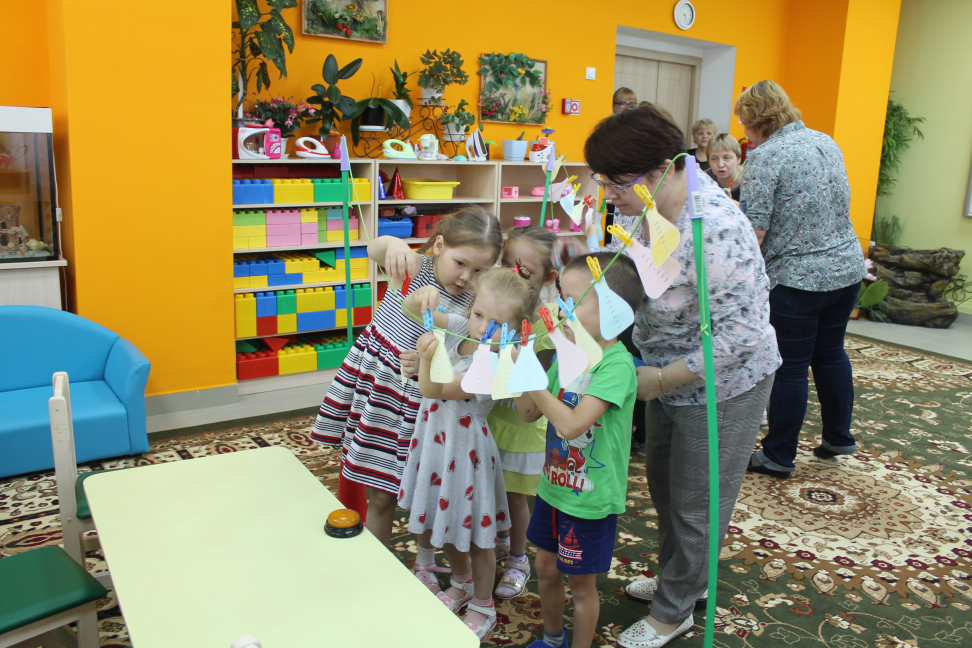 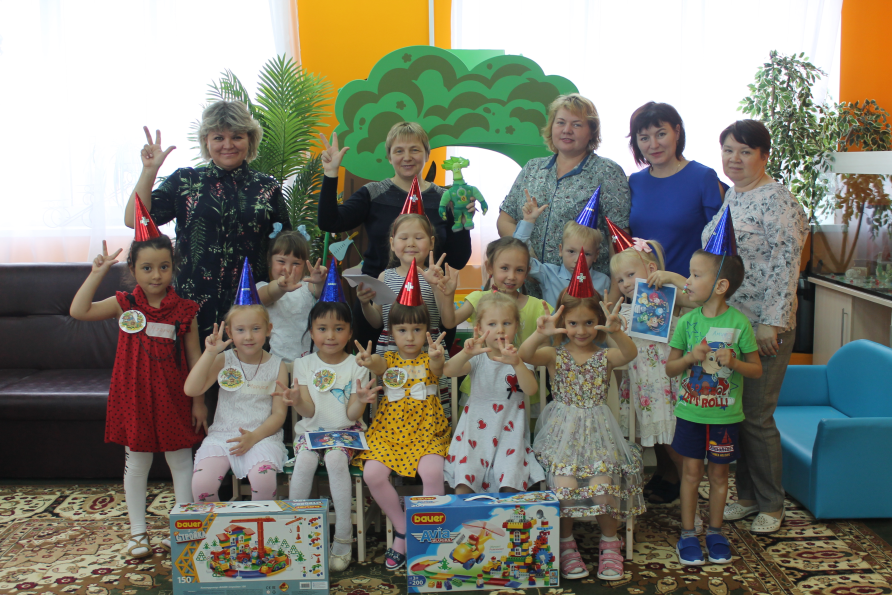 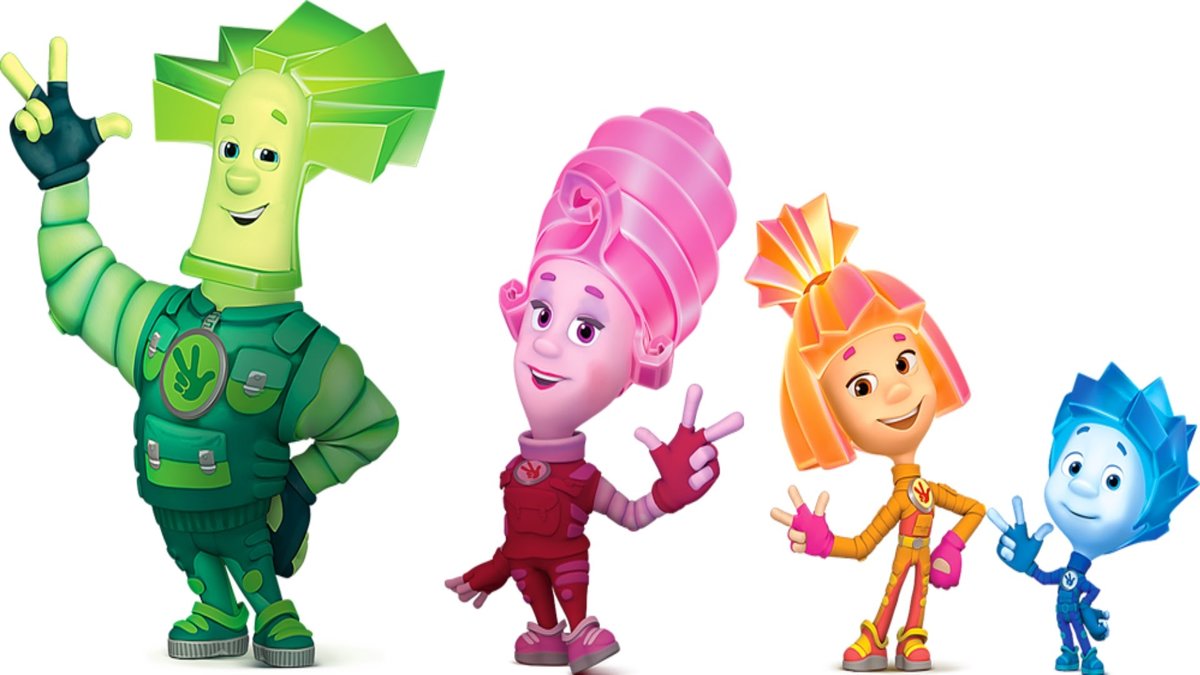 Банк профессий: электромонтер, лаборант, программист
Отрасль «человек-знаковые системы»
8
12.09.2019г. «Экодесант»
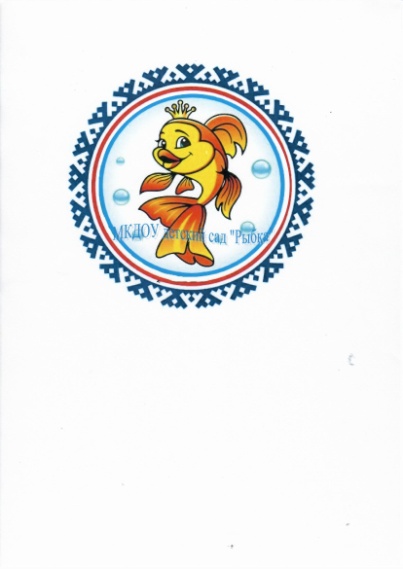 Портал «Я рядом» и портал «Экомир»
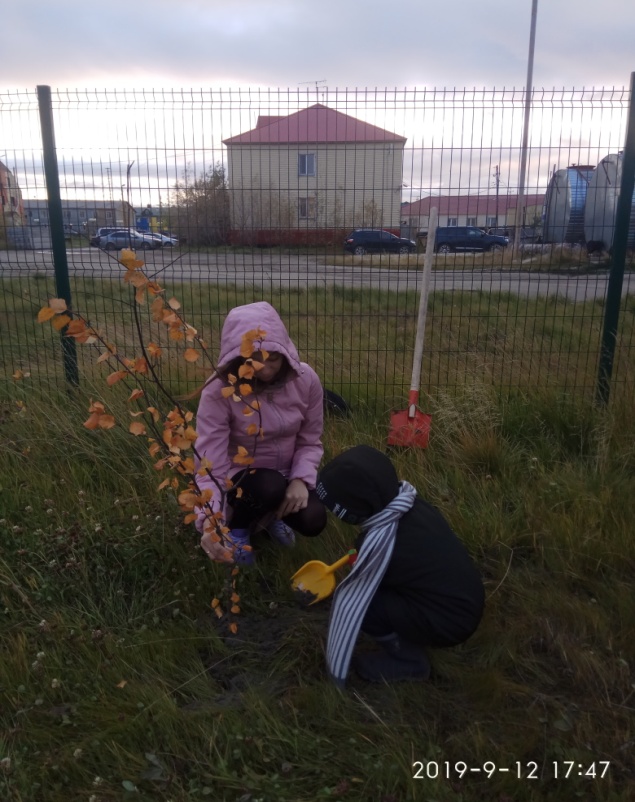 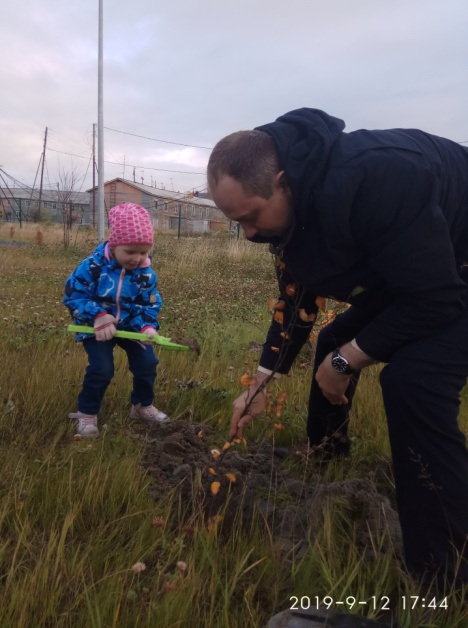 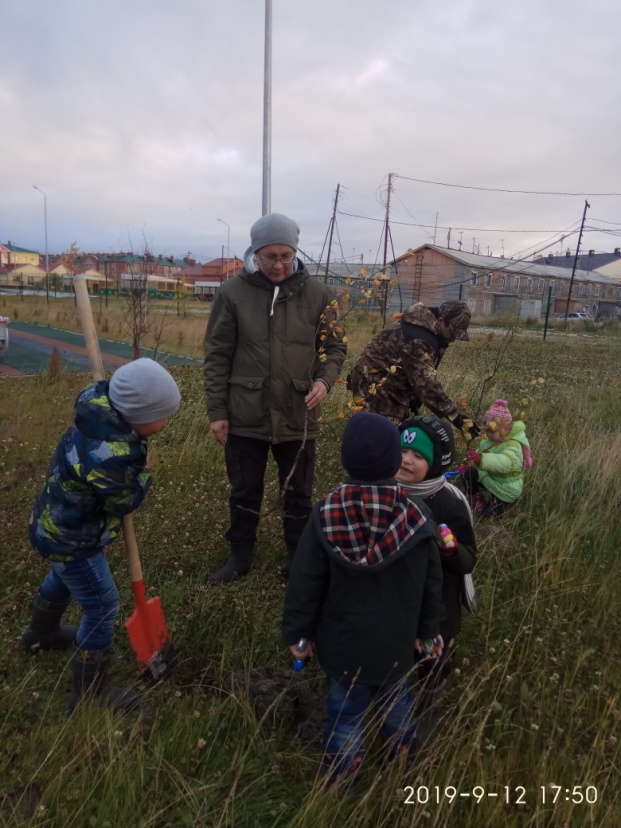 Банк профессий: эколог, биолог, агроном, ученый
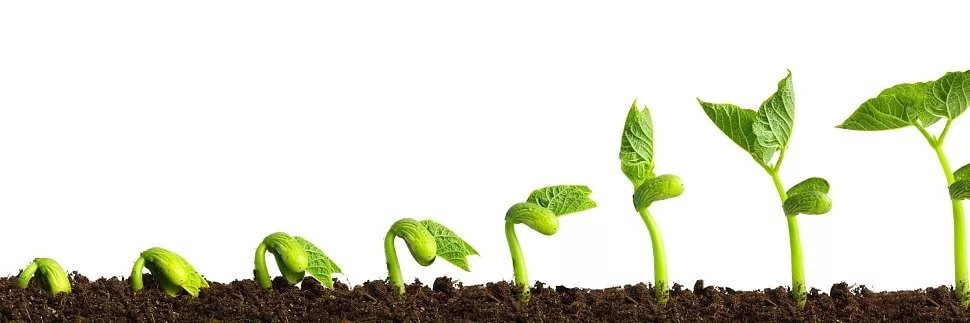 Отрасль «человек-человек»  
Отрасль «человек – живая природа»
9
24.09.2019г. «В поисках клада»
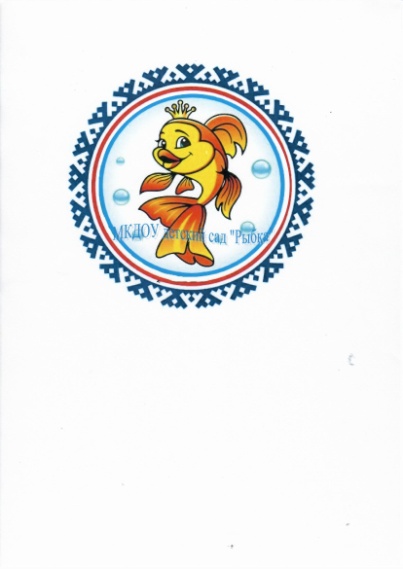 Портал «Семиотика» и портал «Экомир»
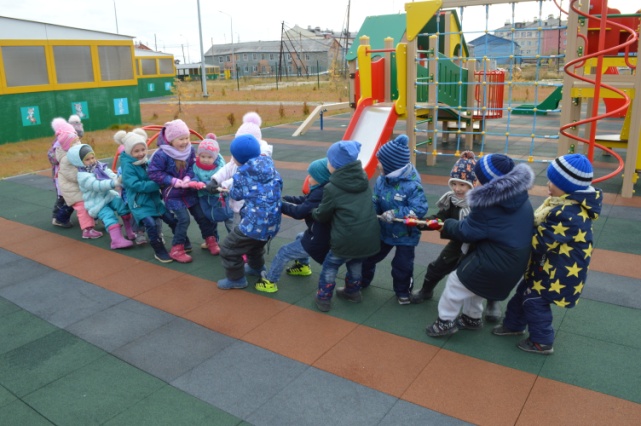 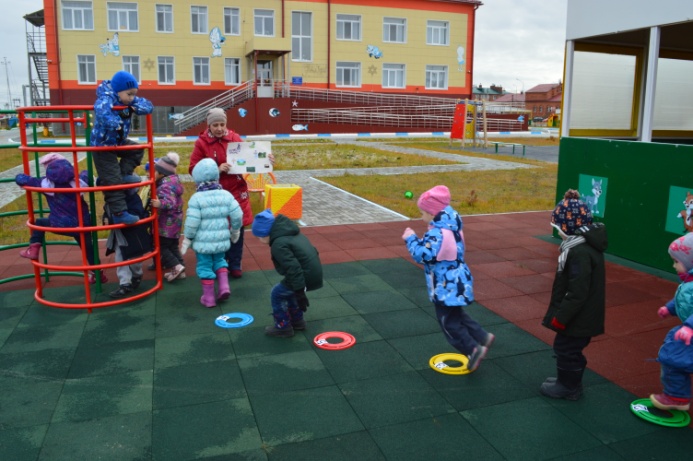 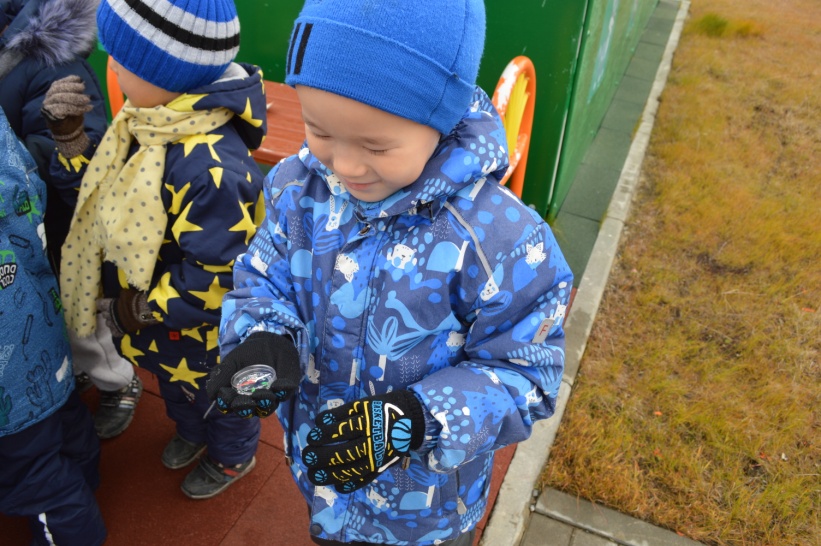 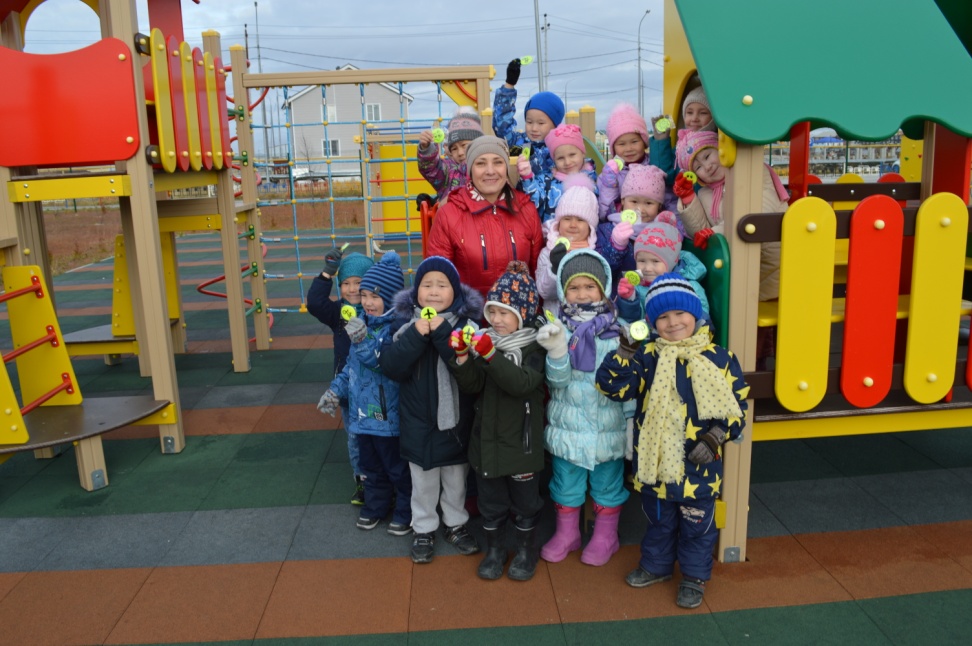 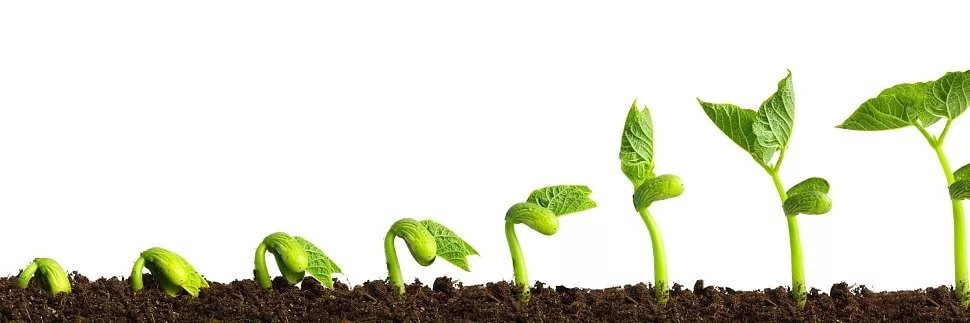 Банк профессий: топограф, почвовед, геофизик, картограф
Отрасль «человек-знаковые системы»  
Отрасль «человек –природа»
10
26.09.2019г. «Юные археологи»
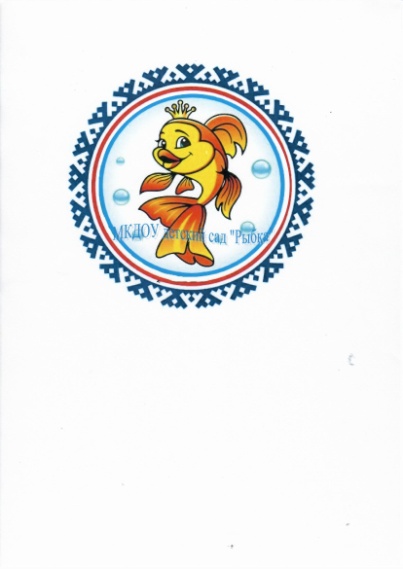 Портал «Семиотика»
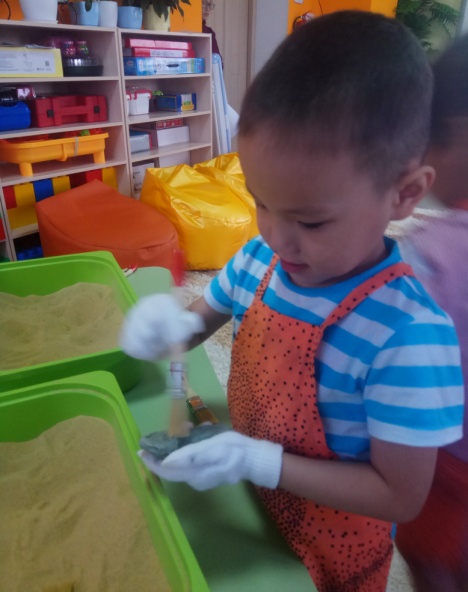 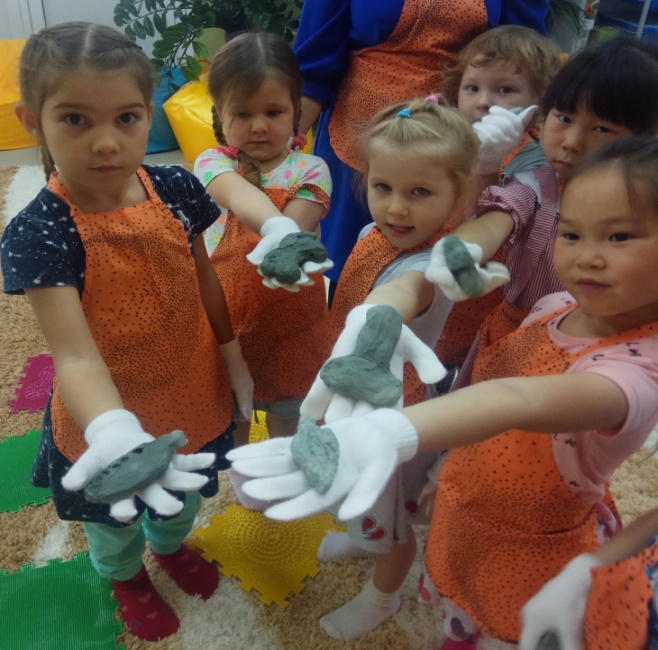 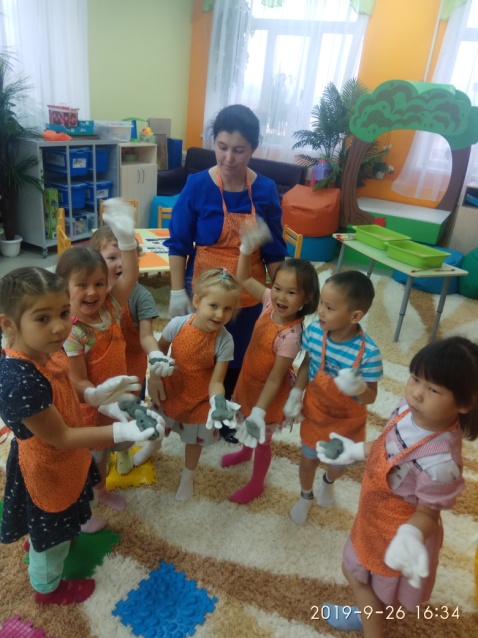 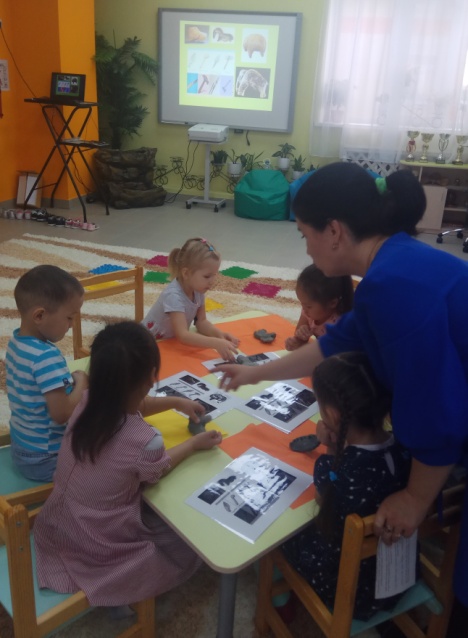 Банк профессий: лаборант, археолог, исследователь
Отрасль «человек-знаковые системы»
11
10.10.2019г. «О чем говорят символы»
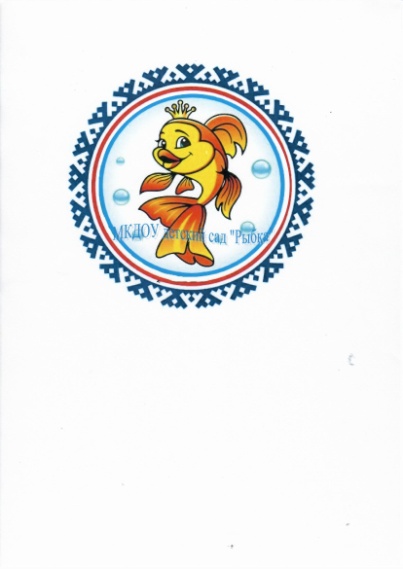 Портал «Семиотика»
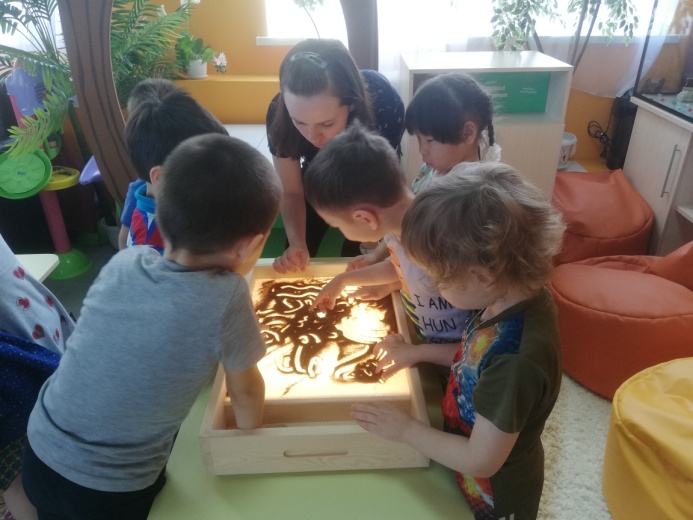 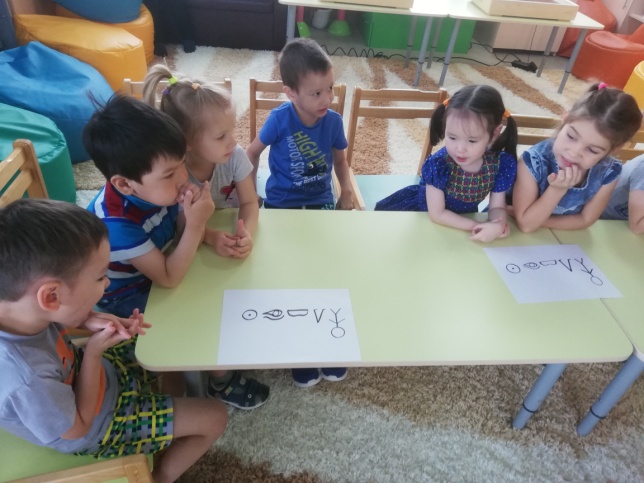 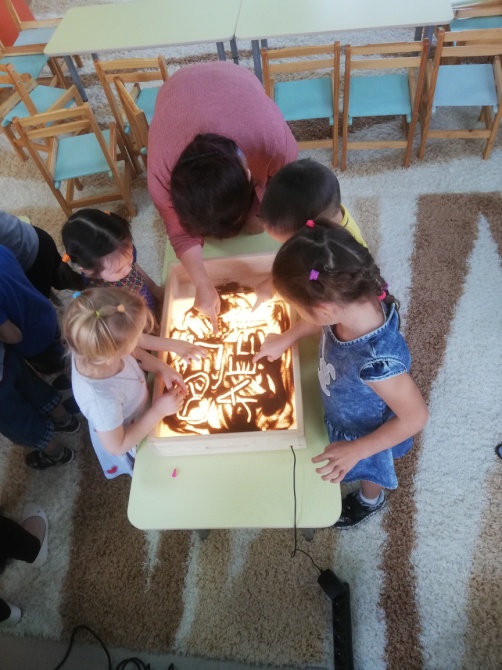 Банк профессий: графический дизайнер, шифровальщик, корректор
Отрасль «человек-знаковые системы»
12
17.10.2019г. «Разноликая природа Ямала»
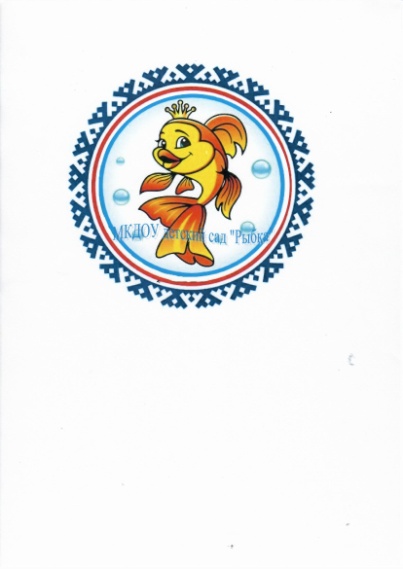 Портал «Экомир»
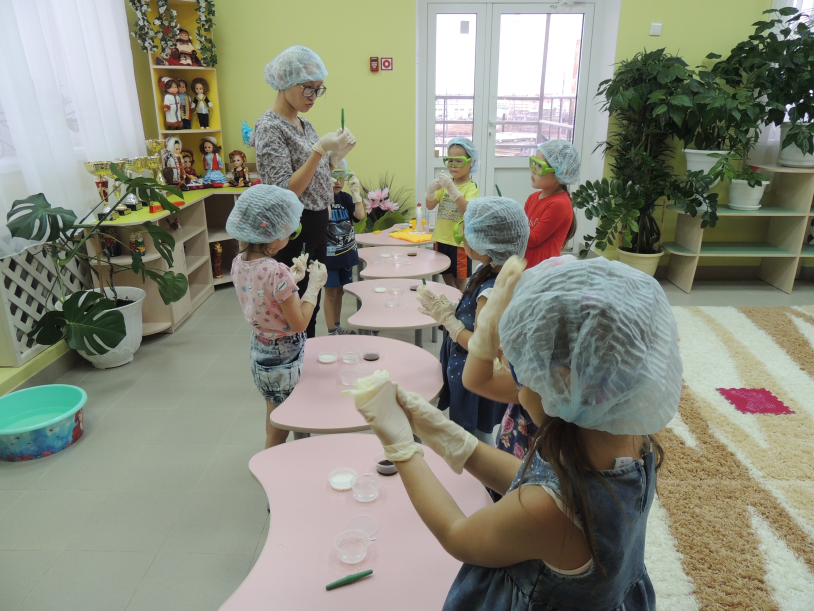 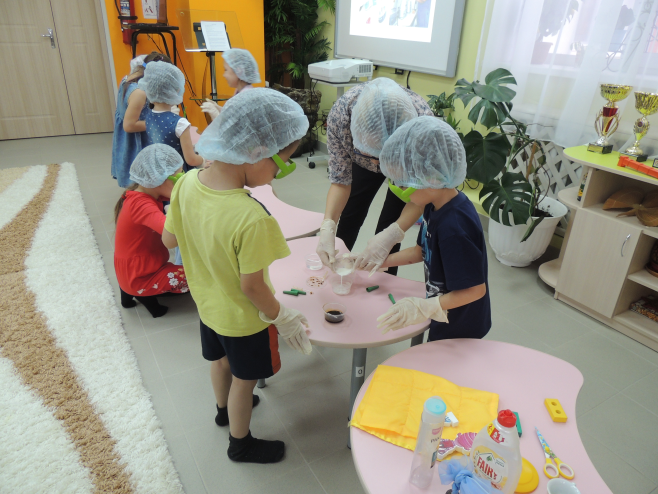 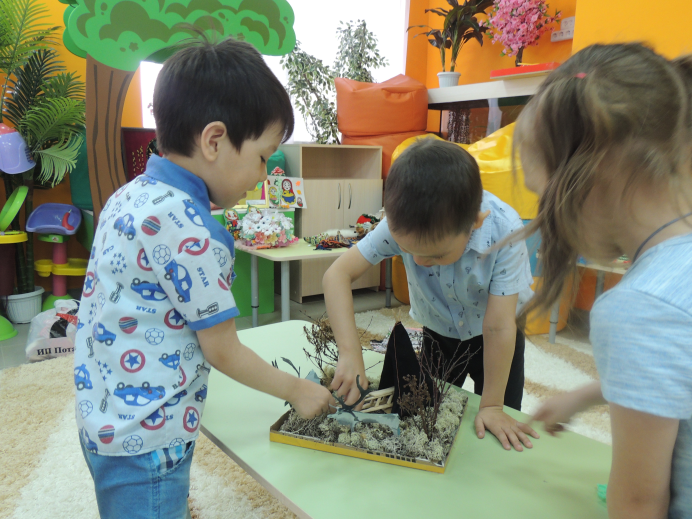 Банк профессий: нефтяник, бурильщик, геодезист
Отрасль «человек-живая природа»
13
01.11.2019г. «Исчезающая красота»
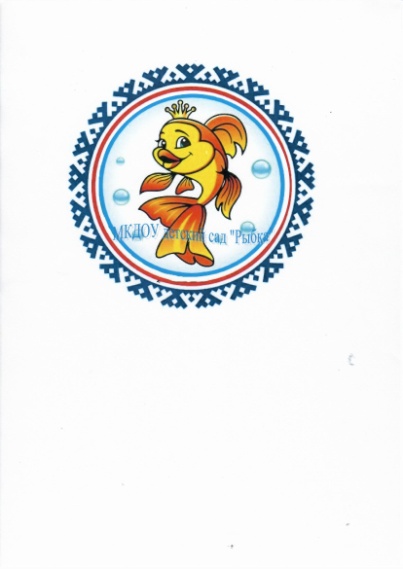 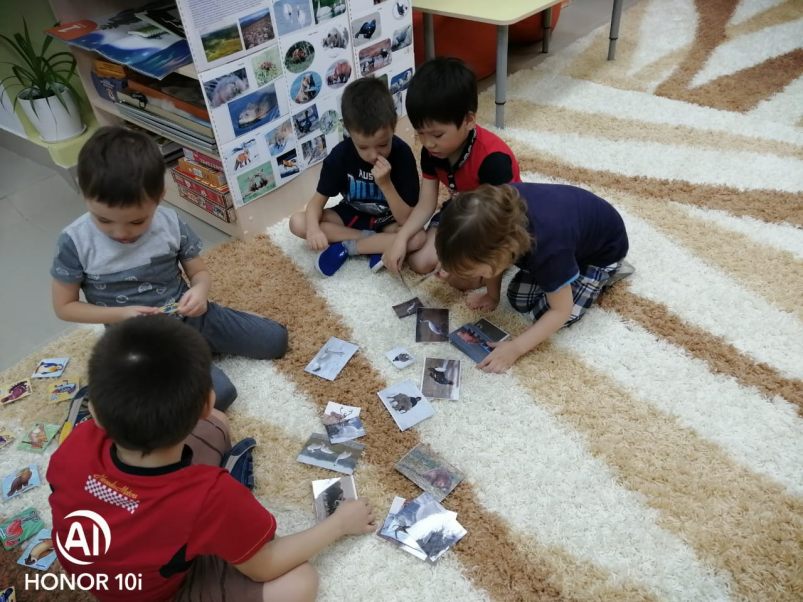 Портал «Экомир»
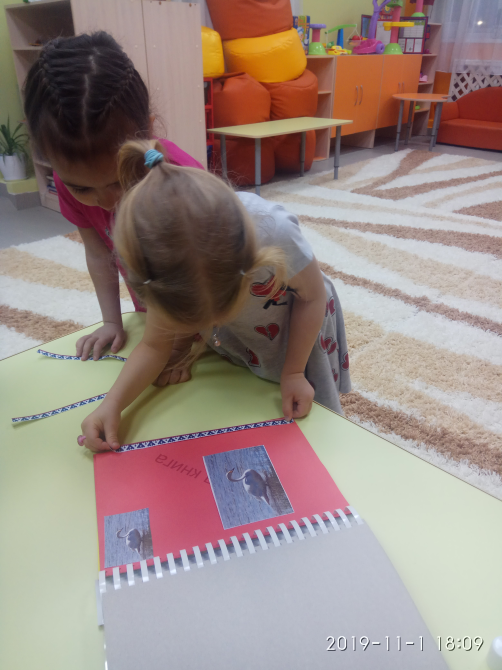 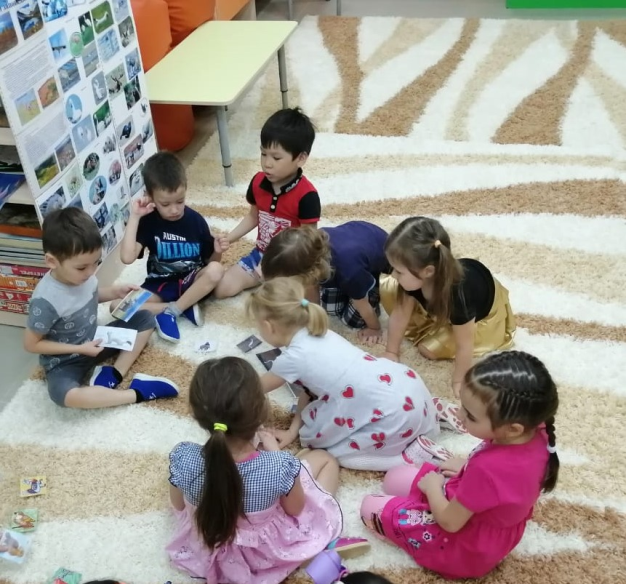 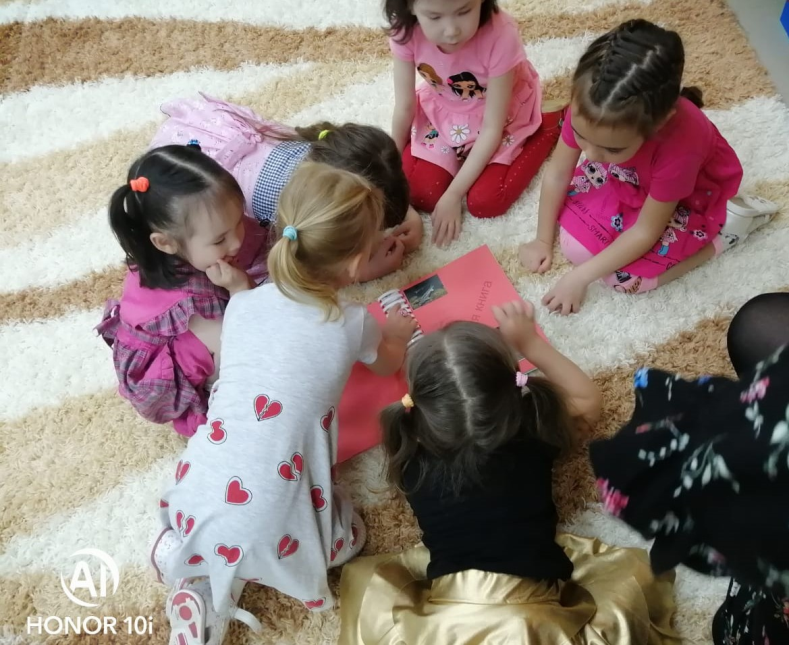 Банк профессий: охотник, лесничий, зоолог
Отрасль «человек-живая природа»
14
06.12.2019г. «Где музыки начало?»
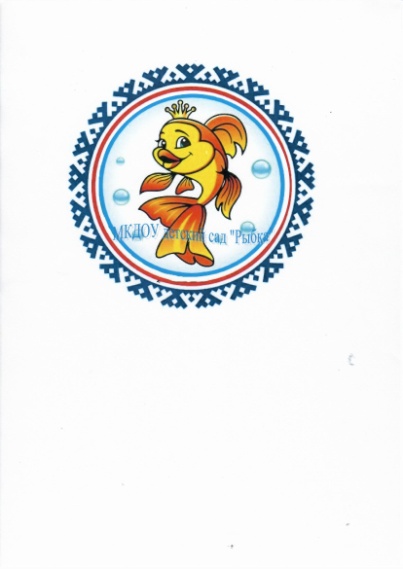 Портал «Искусство»
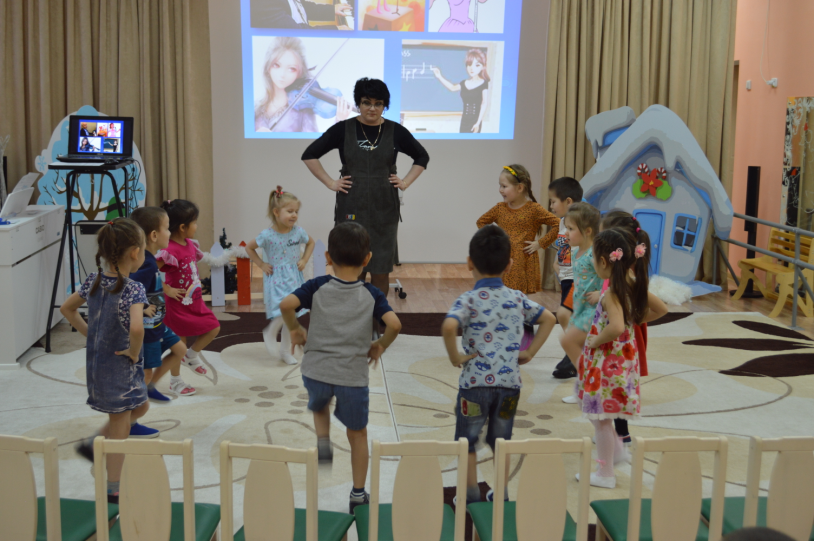 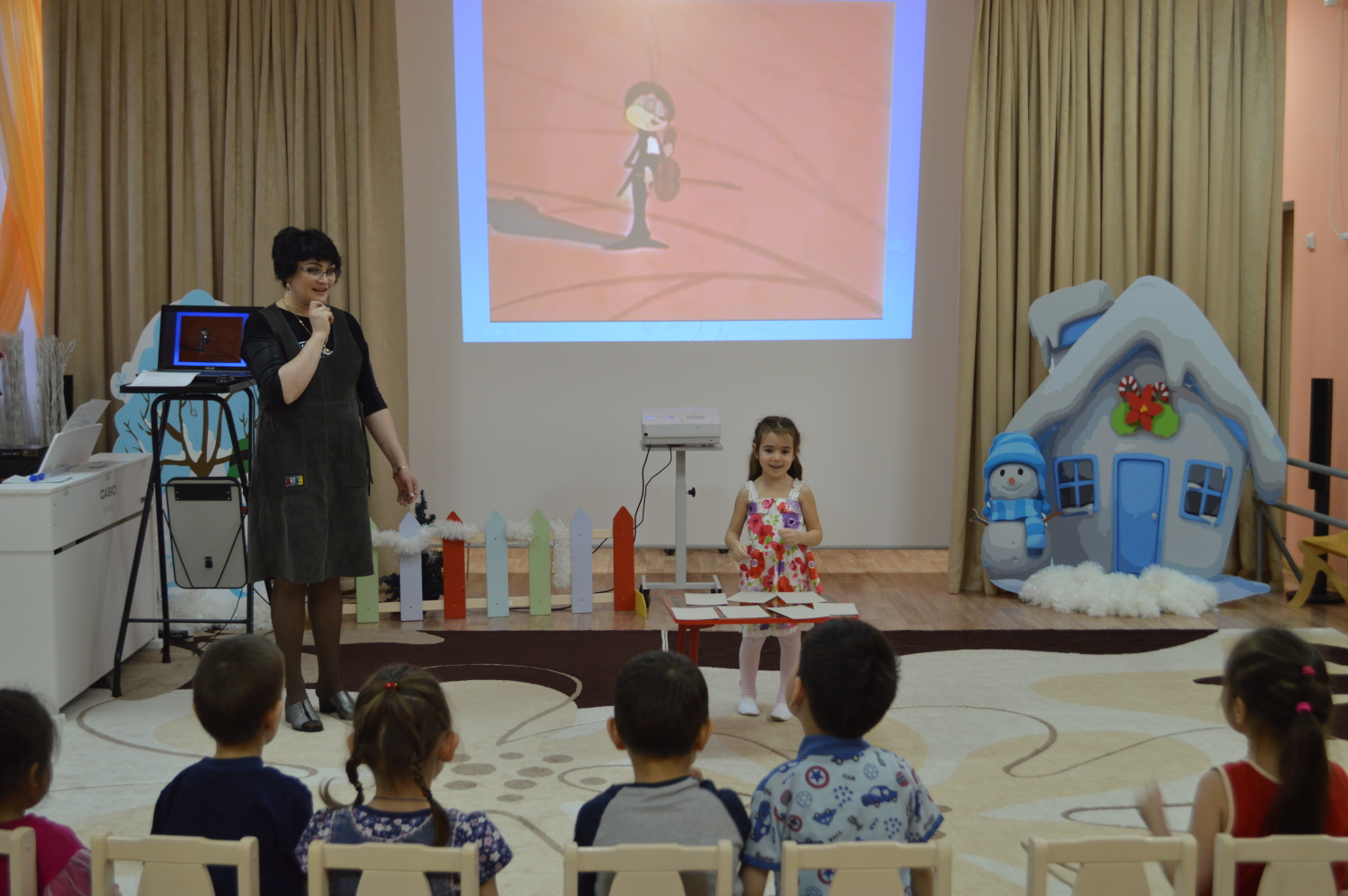 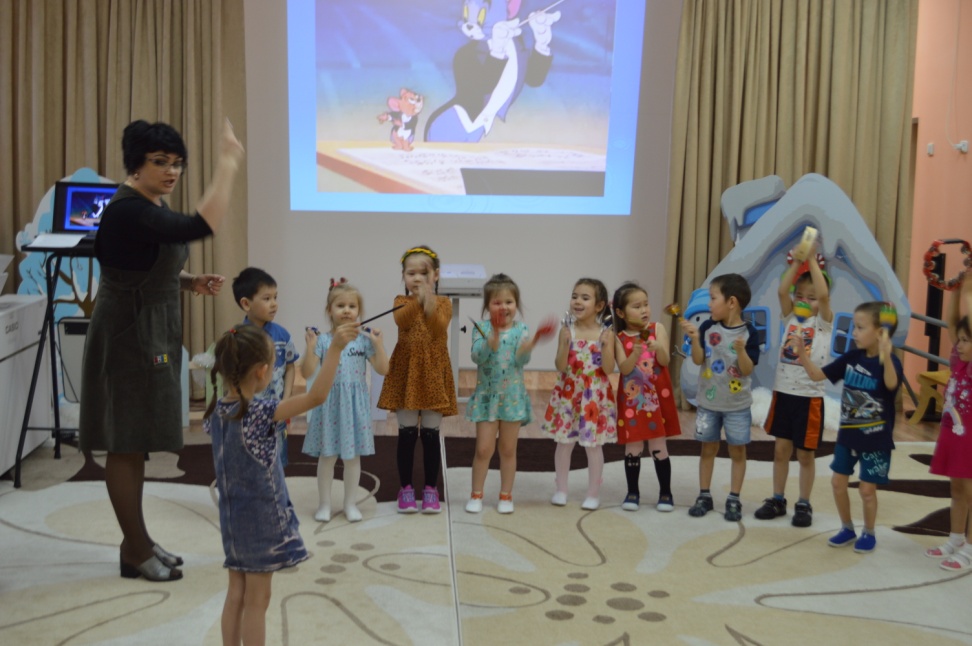 Банк профессий: дирижер, музыкант, хореограф, композитор
Отрасль «человек-художественный образ»
15
За 2019 год проведено 9 событийных погружений
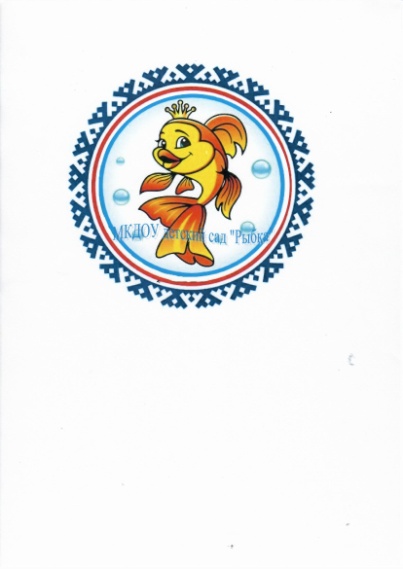 2 -«человек – художественный образ»
4 -«человек – природа»
3 – «человек – знаковые системы»
2020 год
1 – «человек - художественный образ»

2 – «человек-человек»
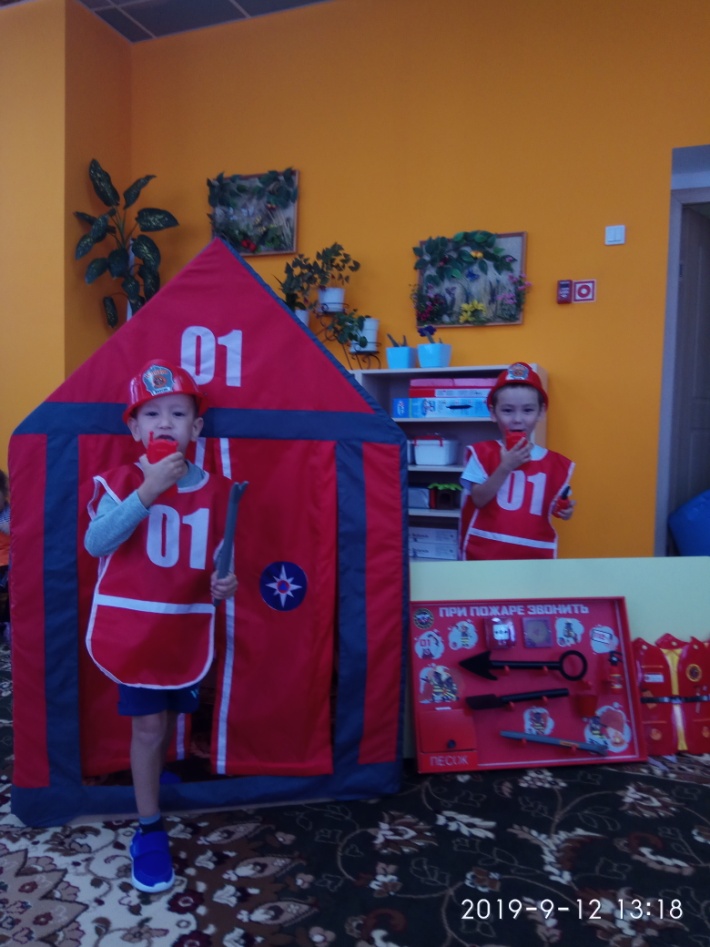 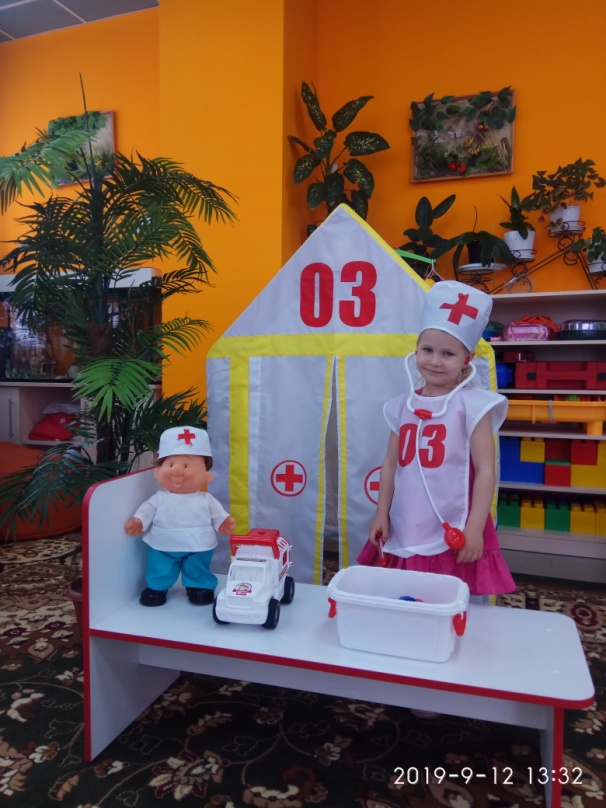 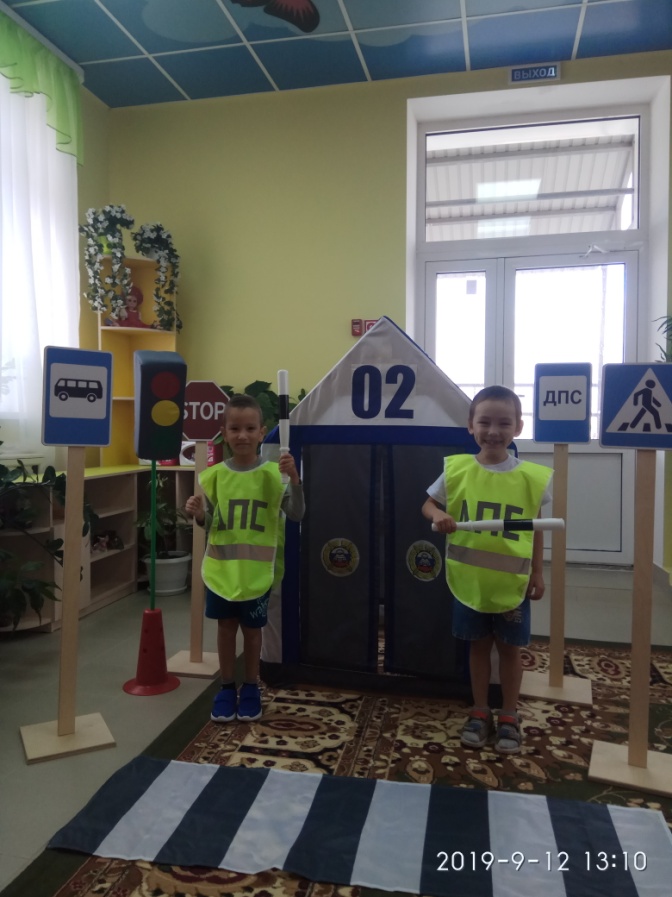 16